Wages
Pub 4012 – Tab D
Pub 4491 – Lesson 9
[Speaker Notes: Core Slides:	1-24
Comprehensive Slides:	25-45

Open TaxSlayer Issue:	Slide 27:
Spouse with ITIN and W-2 with wrong SSN not in TS. Issue #516.
Checked 8/17/2018 – identified in 2017]
Learning Objectives - Wages
Report income correctly on Form 1040
Understand out of scope situations 
Explore questions for taxpayers to determine all sources of income
Discover Form W-2 references and learning tools
2
NTTC Training - TY2018
Practice Lab/TaxSlayer Resource
TaxSlayer is tool to learn and prepare tax filing forms
TaxSlayer tutorial for wages:


Entering Basic Income Part 1
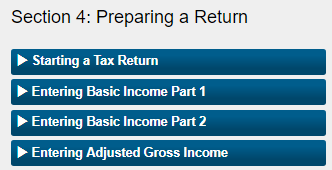 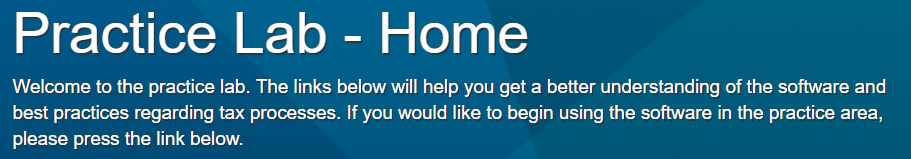 3
NTTC Training - TY2018
[Speaker Notes: Could be assigned as homework or pre-class assignment]
Wages – The Interview
Page 2 of Intake/Interview & Quality Review – Form 13614-C
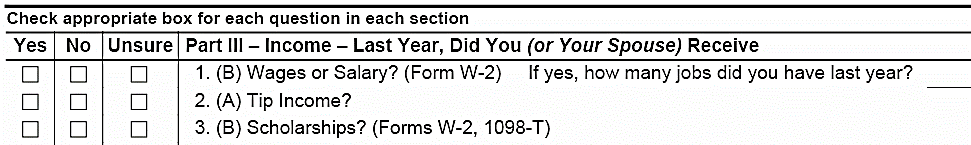 4
NTTC Training - TY2018
[Speaker Notes: Encourage counselors to ask probing questions
It is not “prying,” it is essential to an accurate return]
The Interview – A Conversation
All income must be reported and is taxable for income tax
Prior year’s return helpful
Forms W-2 or other records
Household employee (no W-2)
Forms 1098-T (scholarship exceeds expenses)
At interview, identify possible scholarship income; finalize later when you enter education benefits
5
NTTC Training - TY2018
[Speaker Notes: Emphasize:
Steps and questions to determine whether in scope, before touching the computer
Prior year’s return
Review all income areas to understand the taxpayer’s tax situation
Most taxpayers’ situation does not vary much year to year
Was there household worker income reported last year?
W-2 forms
Look for out-of-scope items (detailed later)
Is it the right SSN or does TP have an ITIN?
Does the form look legit?
Is it the right year?
Household employees – discussed later
1098-T form
Does scholarship amount exceed expenses?
Is any of it for the prior year and education credit was claimed in prior year?
May need to recapture some of the credit – out of scope
If unsure, reassure participants that LC or QR person can help!]
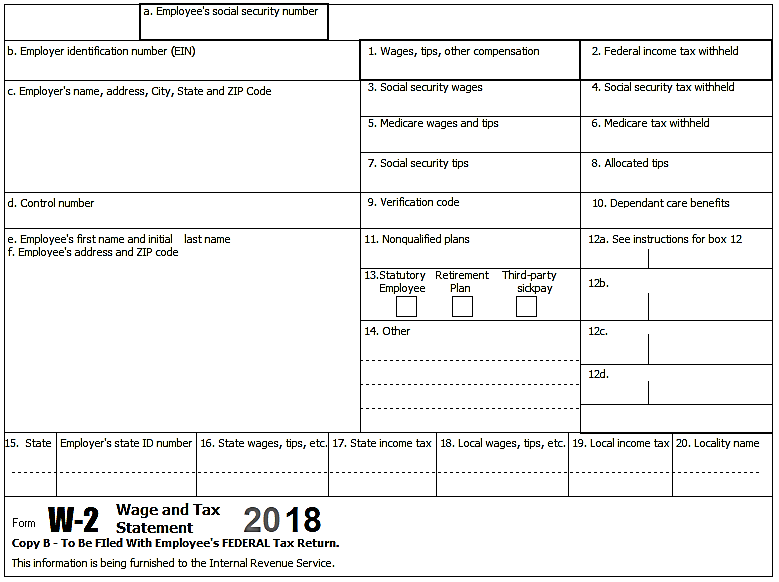 Entering W-2
Verify current tax year
6
NTTC Training - TY2018
[Speaker Notes: Emphasize
Every labeled box must be input
Taxpayers sometimes bring in prior year W-2s by mistake so be careful]
Interview: Missing W-2
Taxpayer “should” receive W-2 by early February but may be later
Contact employer first if W-2 not received by 02/15/2019
Use substitute W-2 to complete return if employer contact unsuccessful
Must have pay stub with full-year cumulative information
7
NTTC Training - TY2018
[Speaker Notes: Taxpayer keeps a copy of Form 4852 for their records. 
If employer has ceased operations – taxpayer should also file a copy with Social Security Administration
If the taxpayer has an ITIN – do not enter the SS# on the 4852 – the return is filed with the ITIN only
Household employees – discussed later]
Entering W-2
Completely enter information on each W-2 before going to next one
Double check employer ID numbers, names and addresses
Not all income is subject to Social Security and Medicare taxes (FICA)
8
NTTC Training - TY2018
Entering W-2 into TaxSlayer
Enter most information on W-2 form
Control number not needed
Enter IRS verification number, if any
Standard W-2 is default
If corrected W-2, click the box
Substitute generates Form 4852
9
NTTC Training - TY2018
Entering W-2
Verify TaxSlayer auto-fill info or carryforward –  may have a previous error
Use the actual W-2 info if different than auto-fill 
Compare social security and Medicare wage and tax amounts
Input actual amounts from W-2, if different
Same for state information
May need manual adjustment if state wages differ
Changing here may not change the state
10
NTTC Training - TY2018
[Speaker Notes: W-2 is a Key What You See form.  Manually override to match the employer's W-2.]
W-2 Box 12 codes
Often seen codes (26 possible codes):
D – Elective deferrals to a section 401(k) 
E through H -Elective deferrals to other qualified plans
DD – Cost of employer-sponsored health coverage
Careful: don’t confuse D and DD
11
NTTC Training - TY2018
[Speaker Notes: Informational
Code D will add Form 8880 to the return (may need to make additional entries to it)
Code DD is informational only and does not affect the income tax return
All codes as shown on W-2 should be input into TaxSlayer (or “other” in box 14 data, if needed)
Emphasize 
Box 12 out of scope codes
Code FF – when taxpayer is eligible for premium tax credit (see F 8962 in AARP Foundation Tax-Aide Scope Manual)
Code R – Archer MSA
Code T – adoption benefits
Code Q – nontaxable combat pay, unless certified for Military
Code W – employer contribution to HSA, unless certified for HSA
If box 14 has “401k”
Leave in box 14 and select from drop-down list that it qualifies or not for Form 8880 retirement savers credit (next slide)]
W-2 Box 14
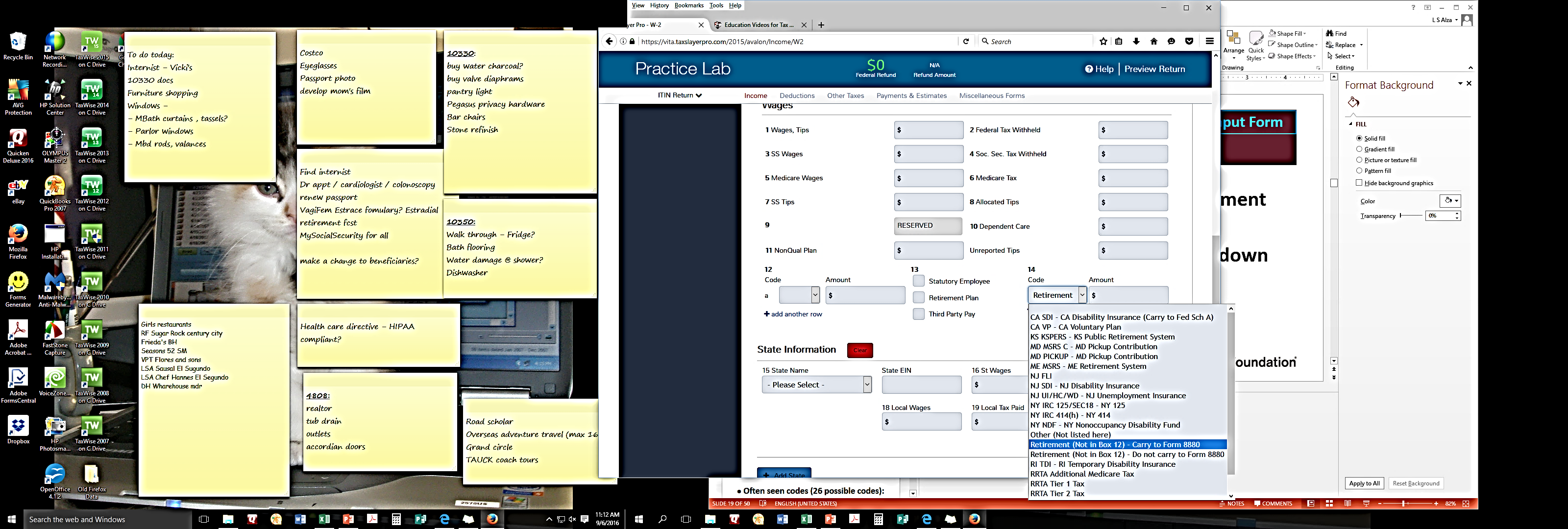 Some employers put retirement plan in box 14
Use best choice in drop-down list
12
NTTC Training - TY2018
Adding W-2 Boxes 12 and 14
Add additional box 12 rows, if needed


Add additional box 14 rows, if needed
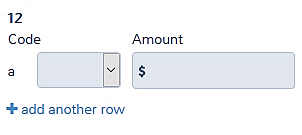 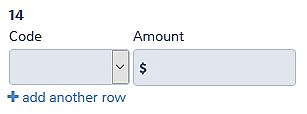 13
NTTC Training - TY2018
W-2 – Box 13
Statutory employee – special status
FICA taxes taken out by the employer
Taxpayer can report income and deduct expenses using Sch C 
TaxSlayer moves income from Line 1 to Sch C when box is checked (see business income lesson) W-2 – Box 13
Retirement plan – participant
See IRA deduction in adjustments lesson
3rd Party sick pay
Reports outside insurer payments
14
NTTC Training - TY2018
[Speaker Notes: With Statutory Employee checked, clicking Continue, should cause TaxSlayer to ask if want to now go to Sch C (see Business Income lesson)
Click Continue again to complete the W-2 and move through the return]
W-2 Warnings
TaxSlayer warns for some unusual W-2 items
Review and correctas needed
Click Continue
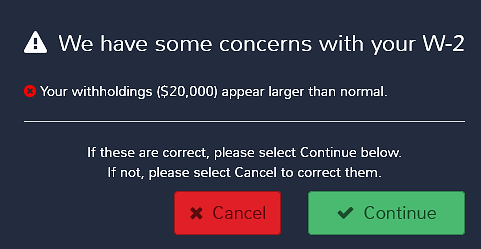 15
NTTC Training - TY2018
[Speaker Notes: Emphasize 
Ask the taxpayer if withholding amount seems extraordinarily high
Compare to prior years
Could be valid, if 
there is non-withholding income (interest or dividends) and 
taxpayer does not want to make estimated payments]
Other Wages Income
Pub 4012 Tab D
Taxpayers under minimum retirement age for employer plan with disability “pension” – pension taxed as wages (see retirement income lesson) 
Distribution Code 3 – Follow Pub 4012 instructions to identify when/how to recognize income as disability
Income eligible for EIC
16
NTTC Training - TY2018
[Speaker Notes: Emphasize
The interview should have already identified that the 1099-R has code 3
Can look at the prior year’s return for confirmation
Must still ask the question 
Once Taxpayer reaches the minimum retirement age, distribution will remain as retirement income
Some employers report using W-2 instead of 1099-R and that is ok]
W-2 Scope Limitation
W-2 Box 12 out of scope for:
Code FF and is eligible for premium tax credit (Form 8962)
Code R – Archer Medical Savings Acct (MSA)
Code T – adoption benefits
Code Q – nontaxable combat pay (unless certified for Military)
Code W – employer contribution to Health Savings Acct (unless certified for HSA)
17
NTTC Training - TY2018
[Speaker Notes: If possible, show participants how to look up the instructions in Pub 4012, TaxSlayer, or IRS.gov form W-2 to see all the box 12 codes (https://www.irs.gov/pub/irs-pdf/iw2w3.pdf)]
W-2 Scope Limitation (cont.)
Ministers/church workers (out of scope – special tax rules)
Very high income that is subject to the additional Medicare tax out of scope
MFJ: $250,000
MFS: $125,000
S, HoH or QW: $200,000
18
NTTC Training - TY2018
[Speaker Notes: Ministers or certain church works
This may be noted in box 14
The additional Medicare tax (Form 8959) is out of scope
Married filing jointly..........$250,000
Married filing separately........$125,000
Single, Head of household, or Qualifying widow(er) $200,000]
Quality Review – Wages
Verify all W-2 data has been input correctly
Employer Identification Number (EIN)
Employer name
Employer address
Social Security/Medicare amounts
All box 12 items
Statutory employee/retirement/3rd party sick
19
NTTC Training - TY2018
Quality Review – Wages
Confirm wages line includes all income
All jobs or W-2s entered
Per Intake/Interview/QR form
Compare to prior year
20
NTTC Training - TY2018
Quality Review – Wages
After all other aspects of return are done, confirm wages line complete
Tips from Form 4137
Household worker income
Disability pension
Taxable scholarships
21
NTTC Training - TY2018
[Speaker Notes: This part of QR is done at the end, after all items have been input]
Quality Review – Wages
Pub 4012 Tab D
Review wages line for unearned income
e.g. Prisoner income
Go to Other Income > Other Compensation screen
Identifying wages as prisoner income removes amount from earned income calculation only – does not reduce wages income
22
NTTC Training - TY2018
[Speaker Notes: TaxSlayer automatically removes excluded Medicaid waiver payments from earned income
The excludible amount is entered on the W-2 input screen (may be less than all the wages)]
Quality Review – Wages
Wage income may trigger other aspects in return
Proceed methodically through each
e.g. IRA contributions or deductions, retirement saving credit, EIC 
All covered in separate lessons
23
NTTC Training - TY2018
[Speaker Notes: Saving for retirement is mentioned here to get thought going as the return is being prepared
It is the taxpayer’s responsibility to manage their tax affairs
May remind them of opportunities to reduce their taxes if they are eligible]
Taxpayer Summary - Wages
Make correcting entries in Intake Booklet
When return complete review withholding with taxpayer
Can change using W-4
May need state “W-4” form
W-4 not available in TaxSlayer
24
NTTC Training - TY2018
[Speaker Notes: Emphasize
Any corrections needed must be noted on the I&I form
The real exit interview is done at the end of the return preparation process
These exit interview comments are to highlight topics specific to Wages]
Wages
Comprehensive Topics
[Speaker Notes: All Counselors need to be aware of comprehensive topics
Experienced counselors should be well-versed and able to find guidance in pub 4012
Topics considered comprehensive (some because they are rarely seen):
ITIN returns
Substitute W-2 – Form 4852
Zero-wages W-2
Tip income
Taxable scholarships
Household worker wages
Prisoner income
Medicaid waiver wages]
Learning Objectives - Comprehensive Topics
Understand concern with ITN versus SSN on W-2
Create a substitute W-2
Handle a zero wage W-2 with withholdings
Scholarship – earned for some purposes but unearned for other
Report household employee income
Reporting prisoner earned income
26
NTTC Training - TY2018
[Speaker Notes: For Medicaid Waiver Payment reported on a W-2, see separate NTTC training slide presentation #26]
ITIN* Returns
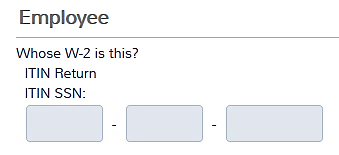 TaxSlayer recognizes ITIN return
ITIN returns can be e-filed
W-2 may have erroneous SSN
Enter SSN on W-2
Not eligible for all benefits (e.g. EIC)

* IRS assigned ID number, not a social security number
27
NTTC Training - TY2018
[Speaker Notes: Emphasize 
ITIN returns can be e-filed
Not be eligible for all benefits (e.g. EIC)

Spouse with ITIN and W-2 wrong SSN not is TaxSalyer. Issue #516]
Substitute W-2
Complete W-2 using prior year W-2 employer data or last pay check stub
Taxpayer provides year-end totals if not on pay stub
If taxpayer provides copy of Form 4852, transfer to TaxSlayer
28
NTTC Training - TY2018
Substitute W-2 (cont.)
TaxSlayer: substitute W-2 leads to Form 4852 questions
If taxpayer gets W-2 later with different information, may need to amend return
Taxpayer reports FICA taxes paid to Social Security Administration
29
NTTC Training - TY2018
Entering Zero Wage W-2 - Special Situation
W-2 with zero wages (Box 1)
May be reporting sick or disability pay
Need to enter only if tax withheld
Cannot enter zero-wage W-2 into TaxSlayer
Cannot enter withholding > wages without amount in Box 1
Enter withheld tax per W-2: 
Go to Payments and Estimates > Other Federal Withholding
30
NTTC Training - TY2018
[Speaker Notes: Rare situation
Always check with LC/ QR for guidance if unsure]
Tip Income
All tip income is taxable
Employees can report tips to employer
If reported tips are greater than $20 any month, they are included on W-2, boxes 1, 5, and 7
Some employers use IRS approved program to “allocate tips” for employees W-2
31
NTTC Training - TY2018
[Speaker Notes: If taxpayer is in an occupation that receives tips, inquiry should be made
Pub 531 Reporting Tip Income
IRS prints free tip logs that Taxpayers can order from IRS.gov or by phone]
Allocated Tips – W-2 box 8
Employer elects allocated tips method (employer not relying on employee reporting of tips)
Not included in W-2, box 1 or 3
TaxSlayer adds allocated tip amount to Form 1040 wages and completes Form 4137
Taxpayer can use “employee’s reliable written record” if different than Allocated Tips in W-2, box 8
Can add incremental tips as “unreported” on W-2 screen
May need to change allocated tips in box 8 if less than allocated
32
NTTC Training - TY2018
[Speaker Notes: The law says Allocated tips are at least 8% unless employee keeps a good log]
Unreported Tips
Pub 4012 Tab D
Tips not reported to employer
Ask taxpayer if they have tip income not reported to employer
Include noncash tips as taxable income at fair market value
If taxpayer is self-employed, include tips on Schedule C
Subject to federal income tax
TaxSlayer: find on Wages Input Sheet directly enter
33
NTTC Training - TY2018
Unreported Tips
Tips less than $20 per month not reported to employer:
Subject to federal income tax
Not subject to Social Security and Medicare taxes 
TaxSlayer: enter on W-2 input screen and directly on Form 4137
Other Taxes > Tax on Unreported Tip Income (Form 4137)
34
NTTC Training - TY2018
Summary - Allocated and Unreported Tips
Tip Income in wages line:
+ W-2, Box 1, Wages & tips
+ W-2, Box 8, Allocated tips
+ Unreported tips from
          TaxSlayer W-2 Input     
= Taxable Income for Tips
Form 4137:
+ W-2, Box 8, Allocated tips
+ Unreported tips from                   TaxSlayer W-2 Input
-  Unreported tips < $20/month
= Unreported Income for Social Security Tax
NTTC Training - TY2018
35
Taxable Scholarships or Grants - Not on W-2
Scholarships and Grants
TaxSlayer: Income > Other Compensation 
If student is a dependent, income goes on student’s return
36
NTTC Training - TY2018
[Speaker Notes: The amount of taxable scholarships is input after all other items have been entered.]
Taxable Scholarship or Grant Not on W-2
Earned income for
Filing requirement
Standard deduction calculation
Unearned income for all other purposes 
Kiddie tax, EIC, child tax credit, dependent care credit, etc.
37
NTTC Training - TY2018
Household Employee - Income Not on W-2
Amount less than $2,000 per employer
No withholding or FICA taxes apply
Can have multiple employers so long as each less than $2,000 (enter total amount)
If household employee income not on W-2 is more than $2,000 per employer, TP may show as a business
See business income lesson
38
NTTC Training - TY2018
[Speaker Notes: Informational:
Payers who pay more than $2,000 in the year or cash wages of $1,000 in a quarter must file Schedule H and pay the employment taxes for their household employee
Sch H is out of scope
Payees must report all their income, even if below the employer reporting limit
Informational note W-2:
No withholding or FICA taxes apply to employee who is related to the employer as:
Spouse, child under age 21, (some) parents, or anyone under age 18
Cannot be the employee’s principal occupation (not a test for students)
See Pub 926
Some household workers are self-employed, Schedule C]
Household Employee Income Not on W-2
Household workers can include
Housekeepers
Nannies
Babysitters
Caregivers
Among others
39
NTTC Training - TY2018
Prisoner Earned Income
Income earned while 
An inmate in a penal institution
In a work release program
While in a halfway house
Not treated as earned income for child and dependent care, earned income, or additional child tax credits
40
NTTC Training - TY2018
Prisoner Earned Income
Pub 4012 Tab D
After inputting W-2, go to TaxSlayer > Income > Other Compensation > Prisoner Earned Income
Input total prisoner earned income as a positive amount
TaxSlayer reduces the earned income applicable for:
Child and dependent care credit
Earned income credit
Additional child tax credit
Does not reduce taxable income
41
NTTC Training - TY2018
Prisoner Earned Income Example
Joe has W-2 income of $10,000, of which $9,000 was during work release
Enter W-2 as normal
Enter $9,000 as prisoner earned income
Earned income is reduced to $1,000 for the credits
Taxable wages remain $10,000
42
NTTC Training - TY2018
Medicaid Waiver Payments Reported on W-2
See separate Other Income – Medicaid Waiver lesson
Payments described in Notice 2014-7 are 
Excludible from gross income as difficulty of care payments
Not earned income for earned income credit, dependent care credit, or additional child tax credit
43
NTTC Training - TY2018
Income - Wages
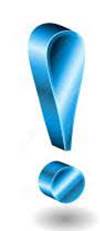 Comments
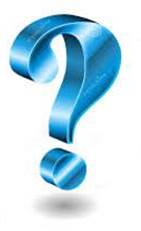 Questions
44
NTTC Training - TY2018